ỦY BAN NHÂN DÂN HUYỆN ĐỨC TRỌNG 
TRƯỜNG TIỂU HỌC AN HIỆP
CHÀO MỪNG QUÝ THẦY CÔ
VỀ DỰ GIỜ TIẾT THỂ NGHIỆM CHUYÊN ĐỀ MÔN HĐTN 
LỚP 1A
GIÁO VIÊN DẠY: DƯƠNG THỊ HỒNG NGUYỆT
Khởi động
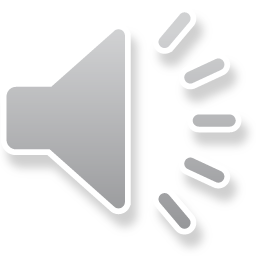 Thứ sáu ngày 27 tháng 10 năm 2023
Hoạt động trải nghiệm
Chủ đề 3: Truyền thống trường em
Sinh hoạt lớp 
Giáo dục địa phương:Chủ đề 3 
Khám phá làng quê dệt thổ cẩm của ngườiCơ-ho
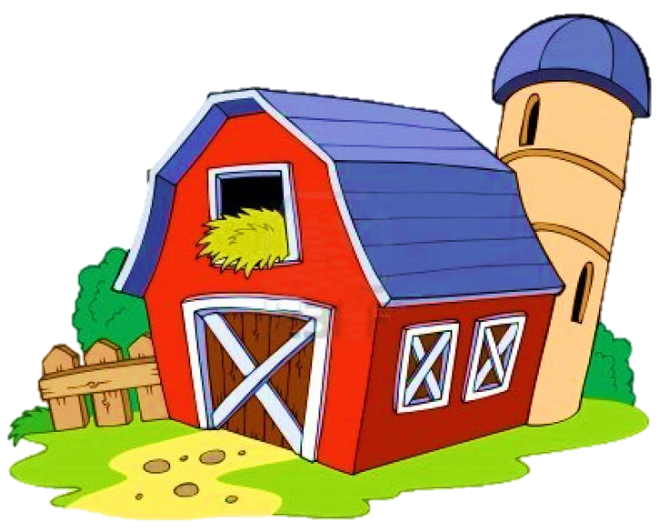 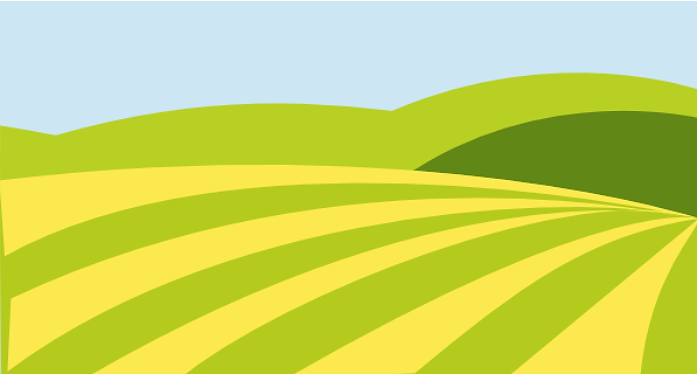 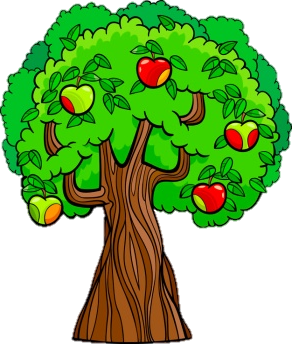 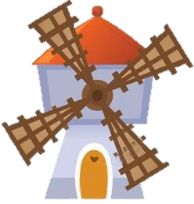 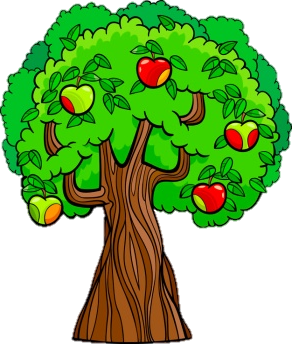 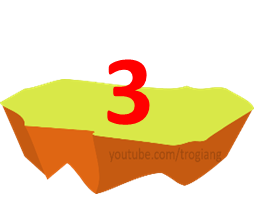 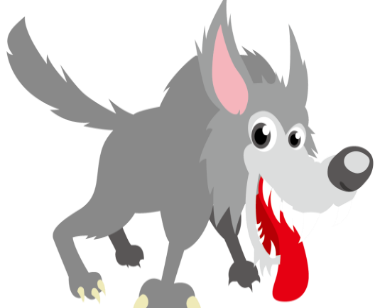 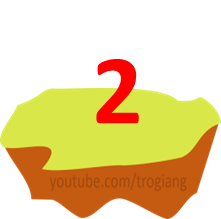 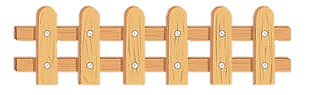 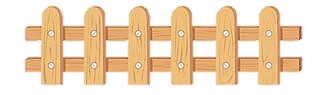 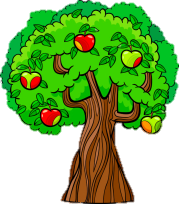 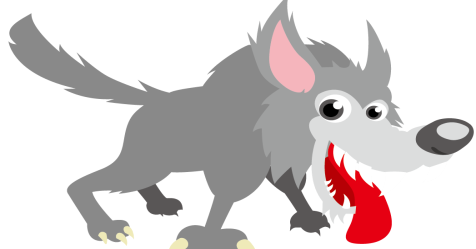 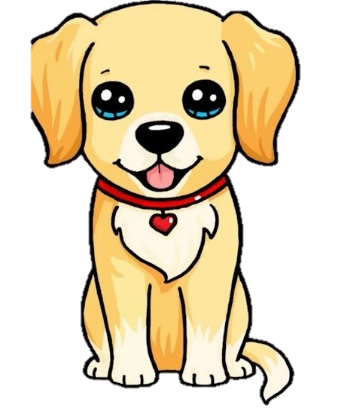 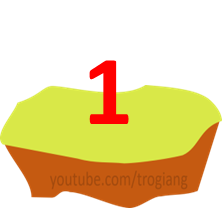 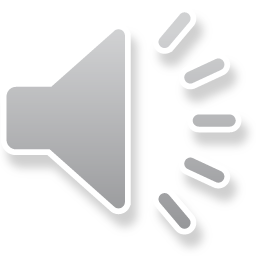 Thứ sáu ngày 27 tháng 10 năm 2023
Hoạt động trải nghiệm 
Chủ đề 3:Truyền thống trường em
Sinh hoạt lớp 
GDĐP:Khám phá làng nghề dệt thổ cẩm của người Cơ-ho
PHẦN THỨ NHẤT :Sinh hoạt lớp tuần 8
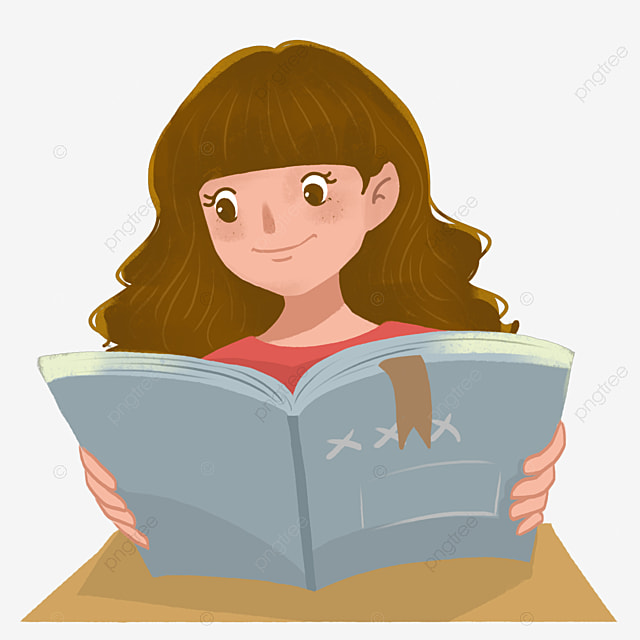 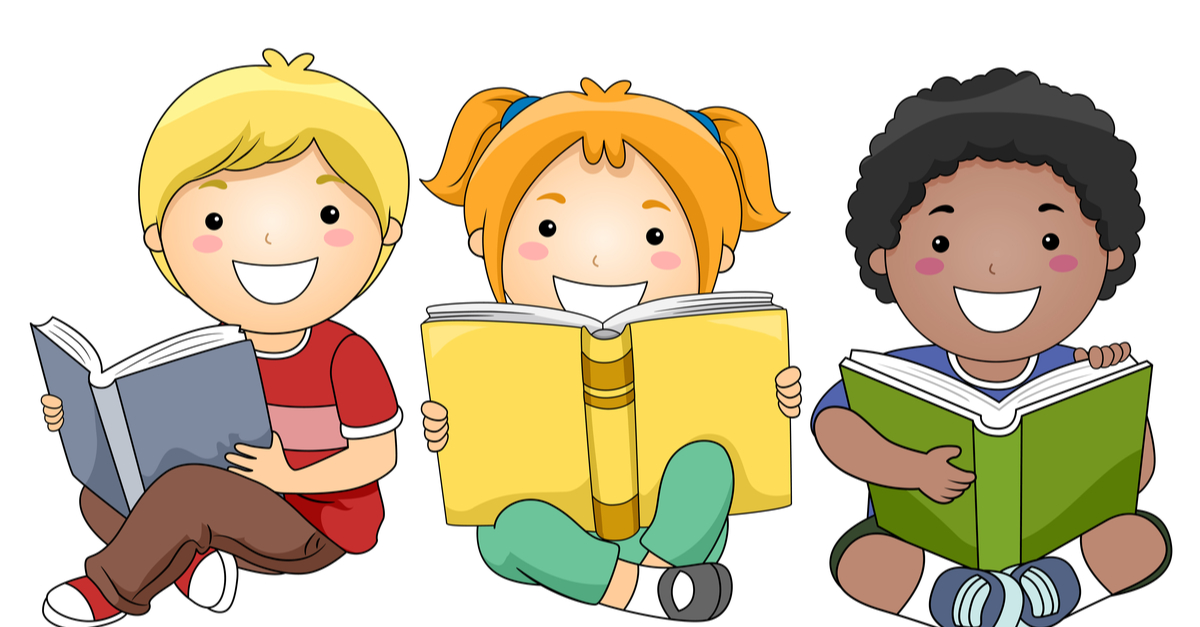 Thứ sáu ngày 27 tháng 10 năm 2023
HOẠT ĐỘNG TRẢI NGHIỆM
Chủ đề 3. Truyền thống trường em
Sinh hoạt lớp 
GDĐP:Khám phá làng dệt thổ cẩm của người dân cơ-ho
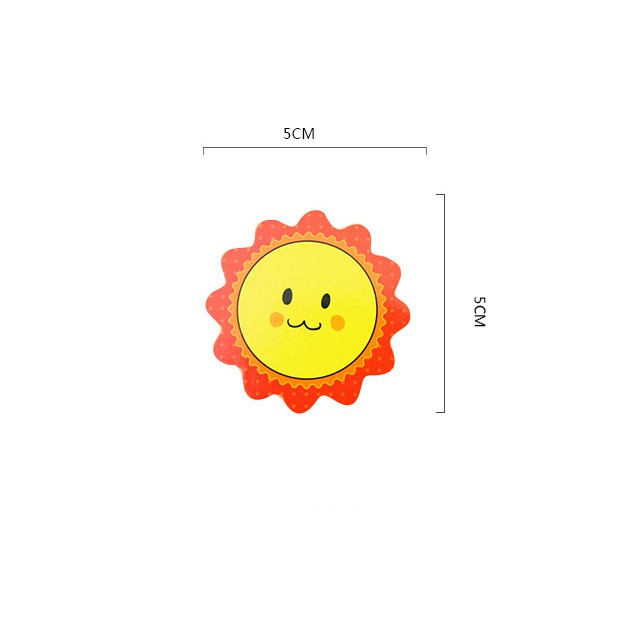 Tuyên dương
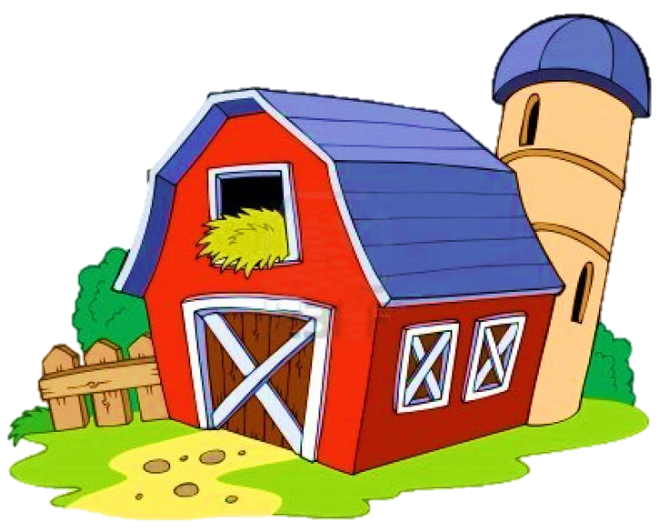 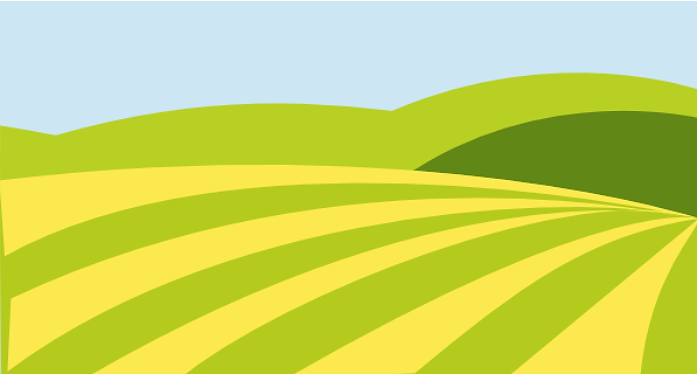 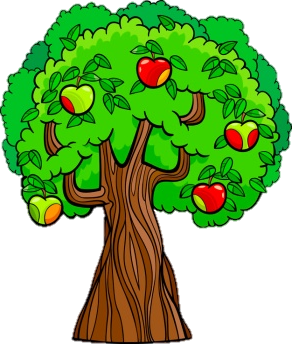 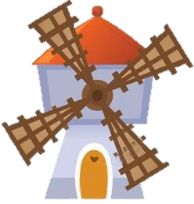 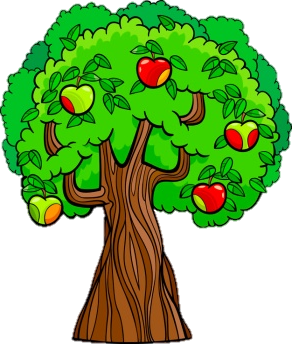 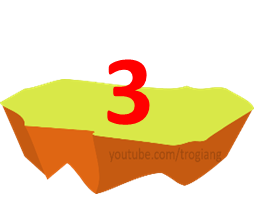 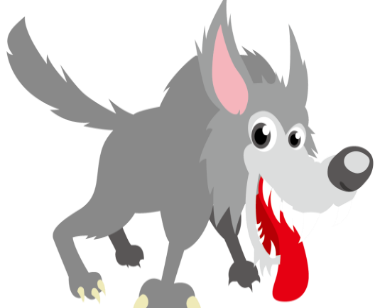 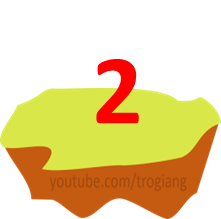 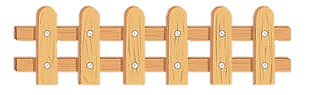 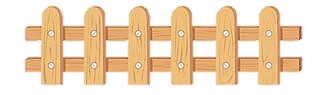 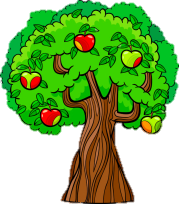 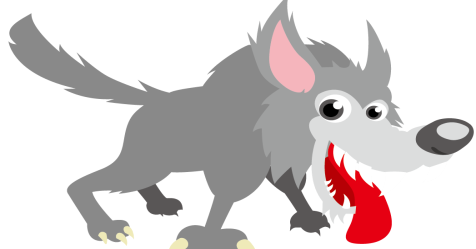 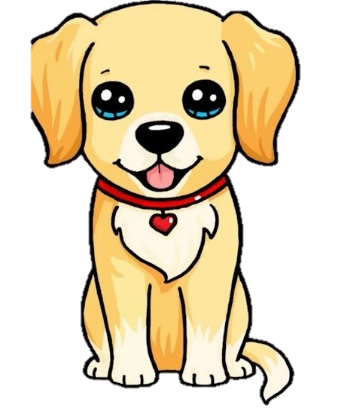 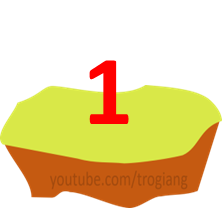 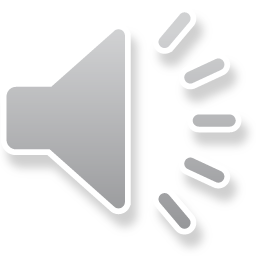 Thứ sáu ngày 27 tháng 10 năm 2023
Hoạt động trải nghiệm 
Chủ đề 3:Truyền thống trường em
Sinh hoạt lớp 
GDĐP:Khám phá làng nghề dệt thổ cẩm của người Cơ-ho
PHẦN THỨ HAI :Khám phá làng nghề dệt thổ cẩm của người Cơ-ho
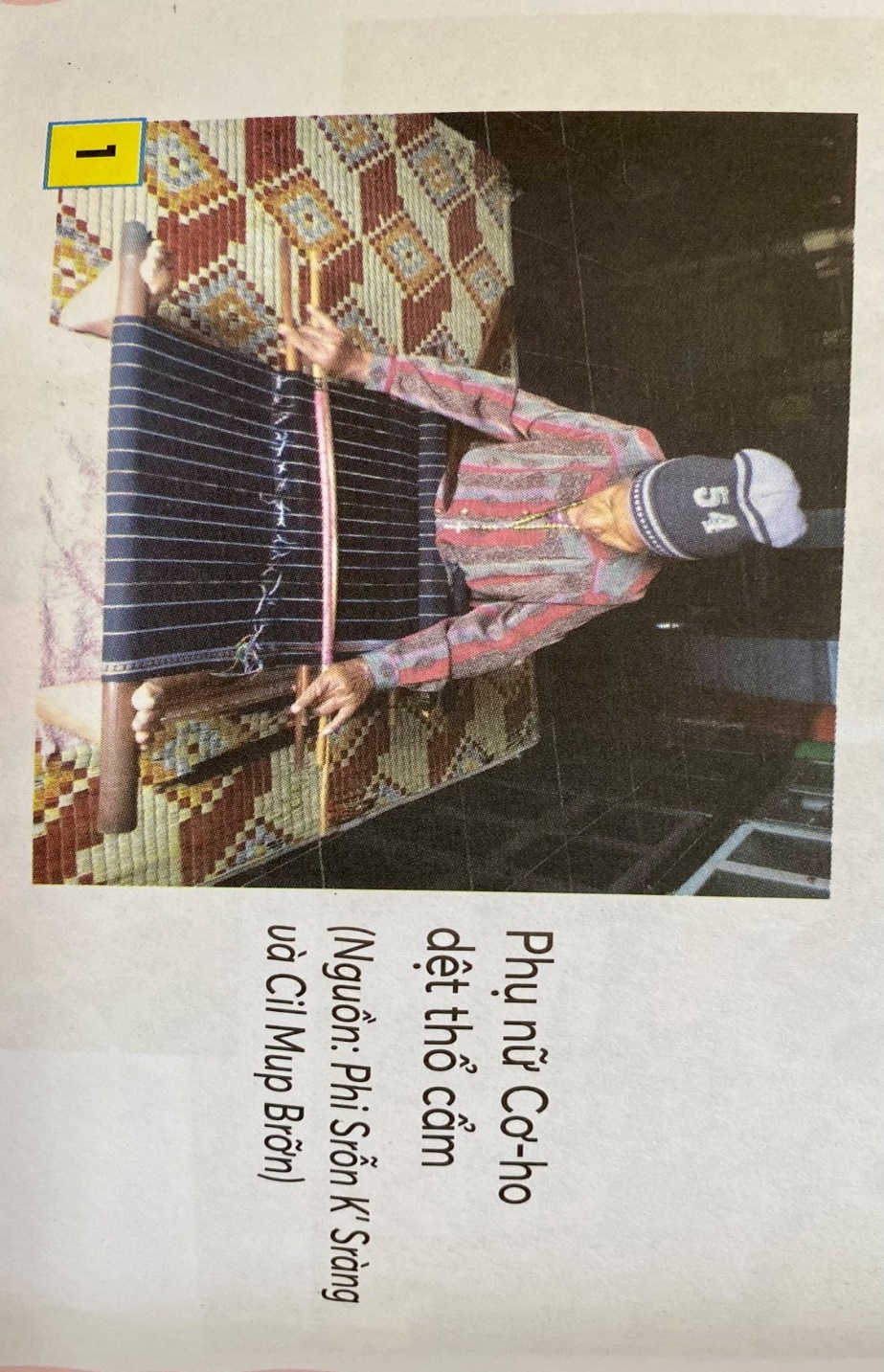 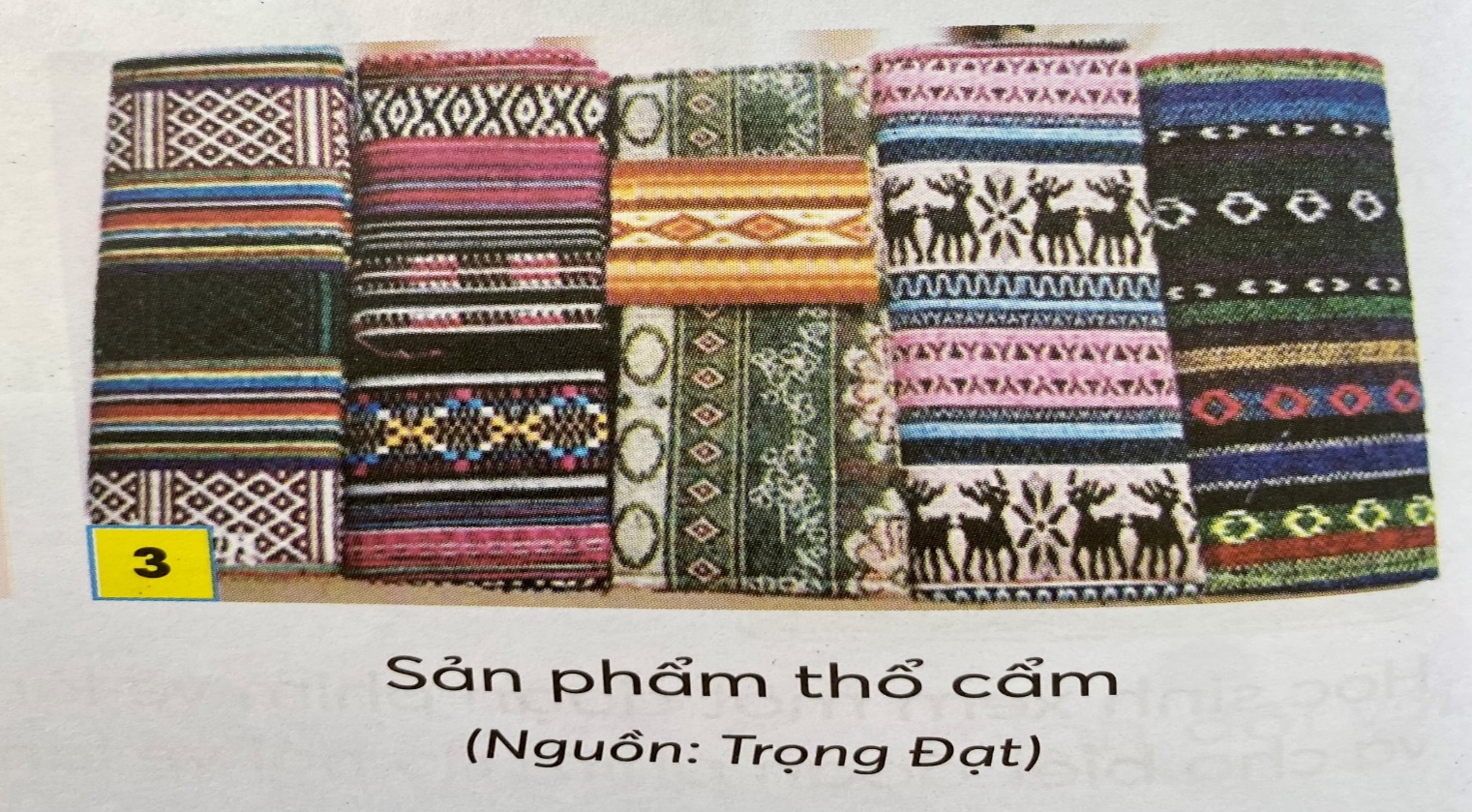 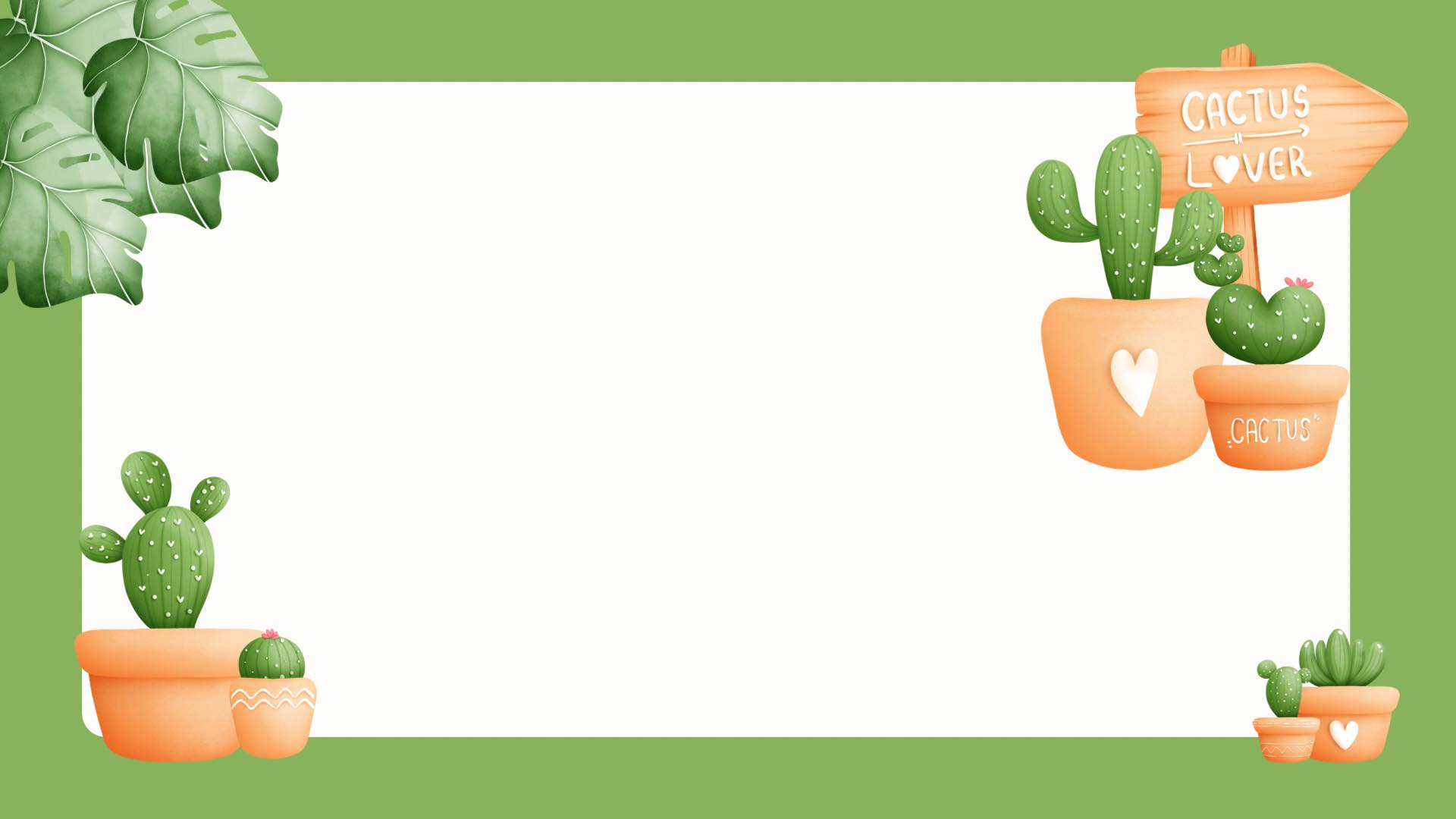 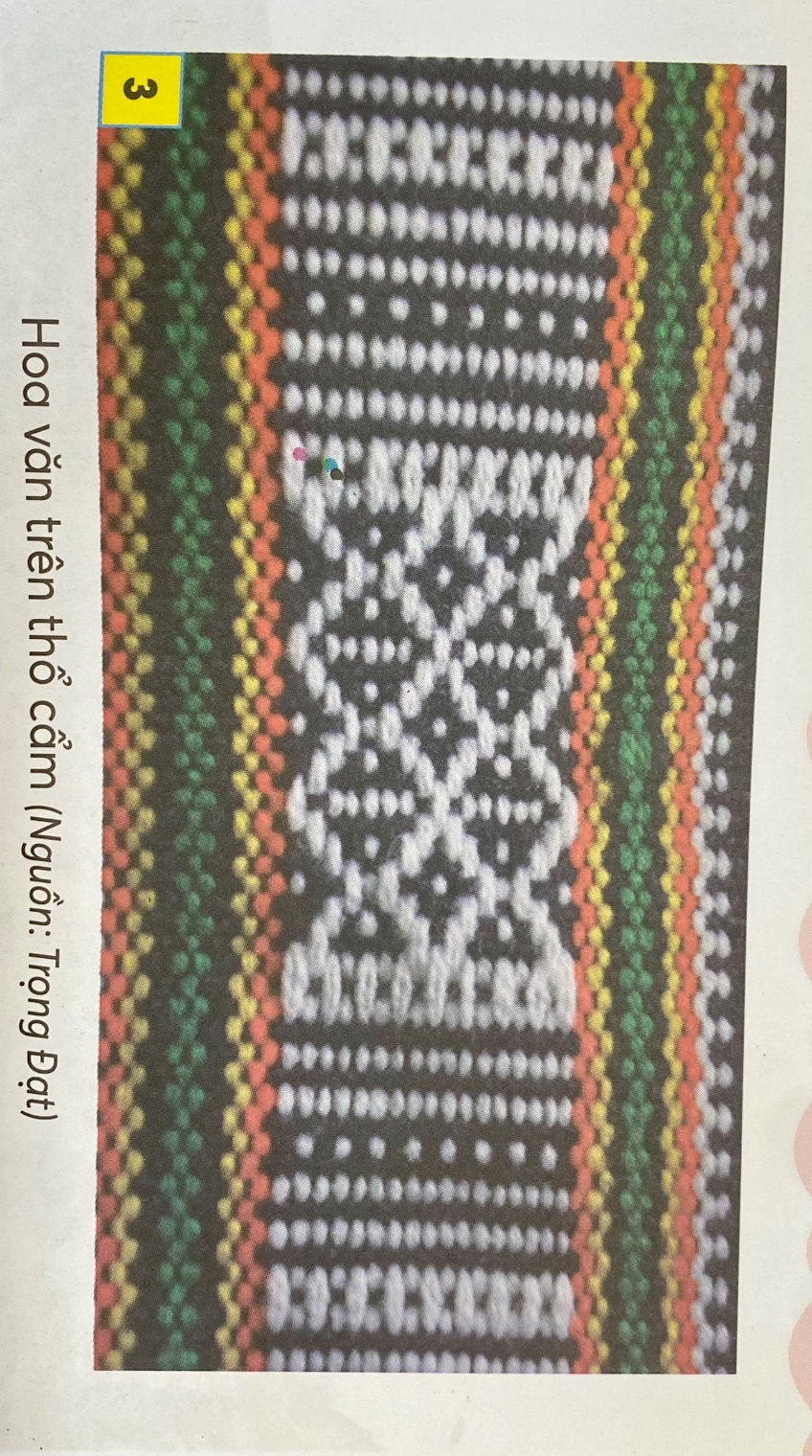 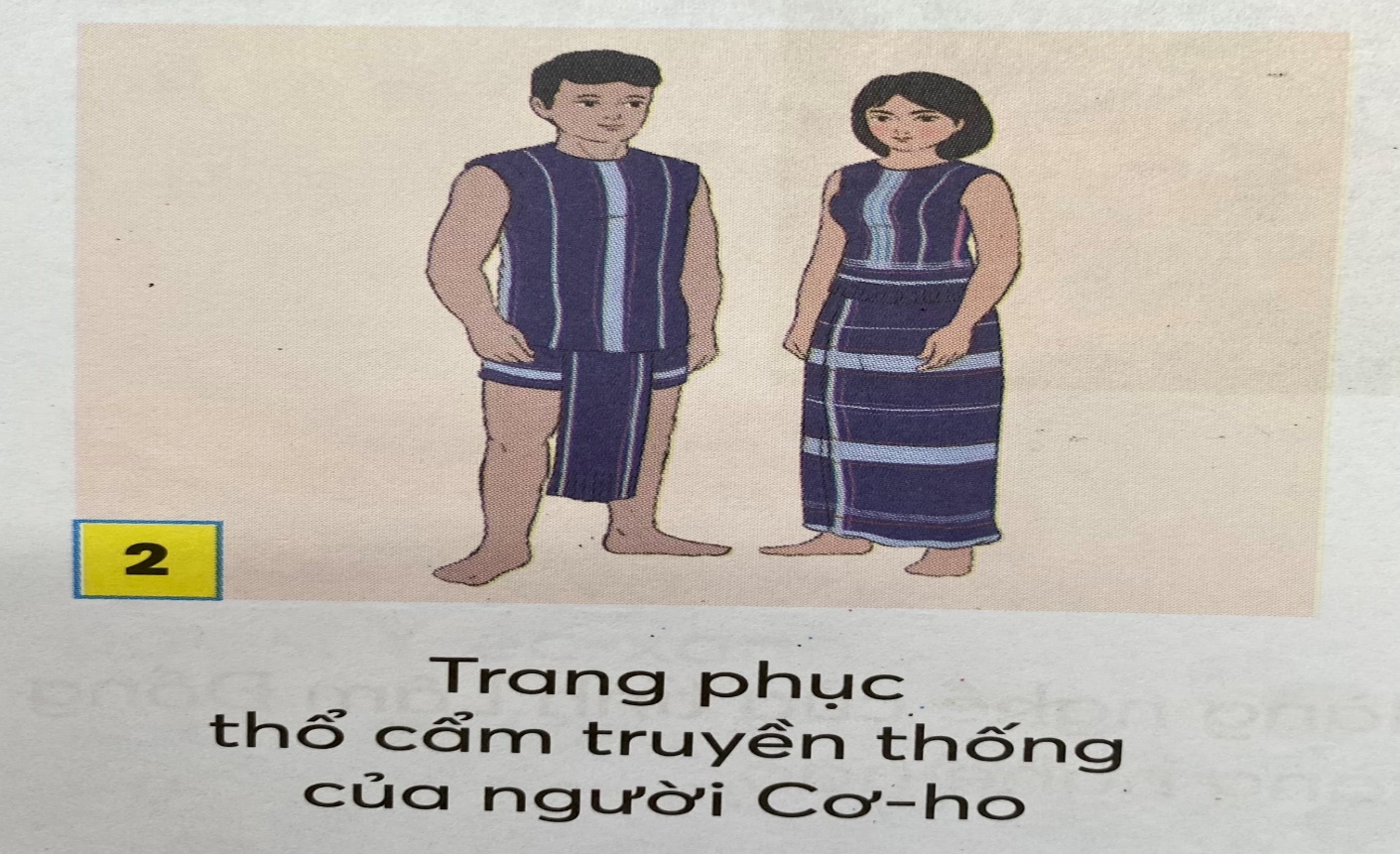 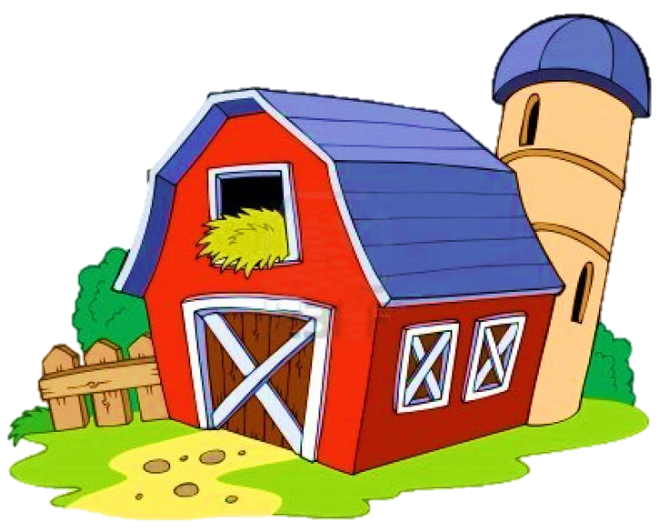 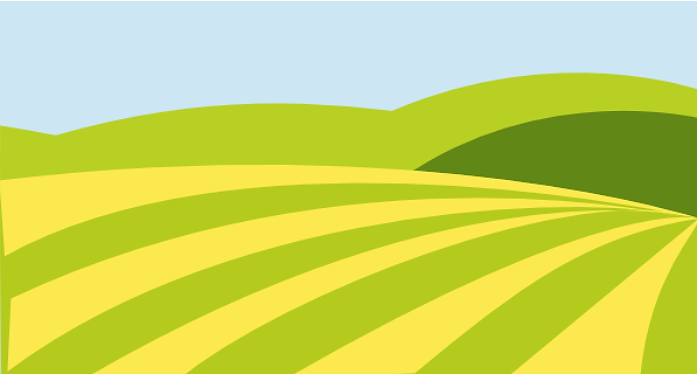 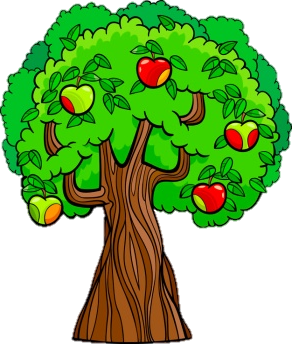 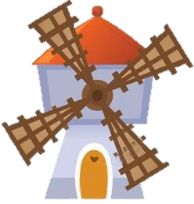 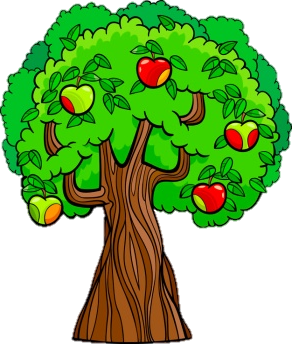 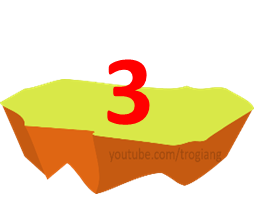 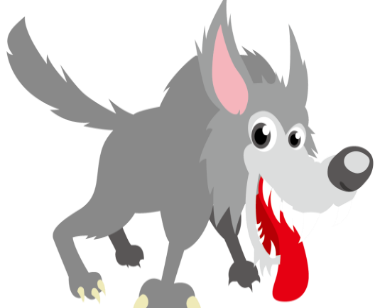 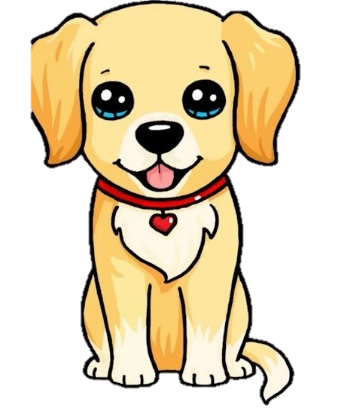 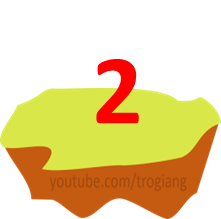 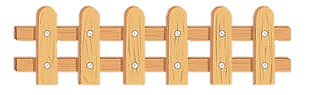 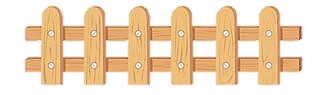 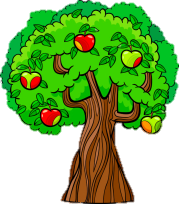 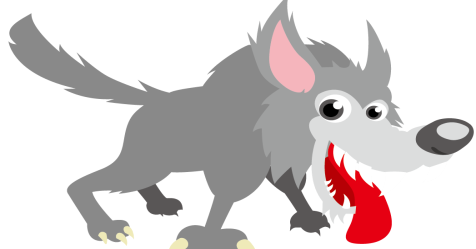 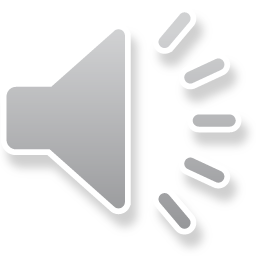 Thứ sáu ngày 27 tháng 10 năm 2023
Hoạt động trải nghiệm 
Chủ đề 3:Truyền thống trường em
Sinh hoạt lớp 
GDĐP:Khám phá làng nghề dệt thổ cẩm của người Cơ-ho
PHẦN THỨ BA :Chủ đề 3: Truyền thống trường em
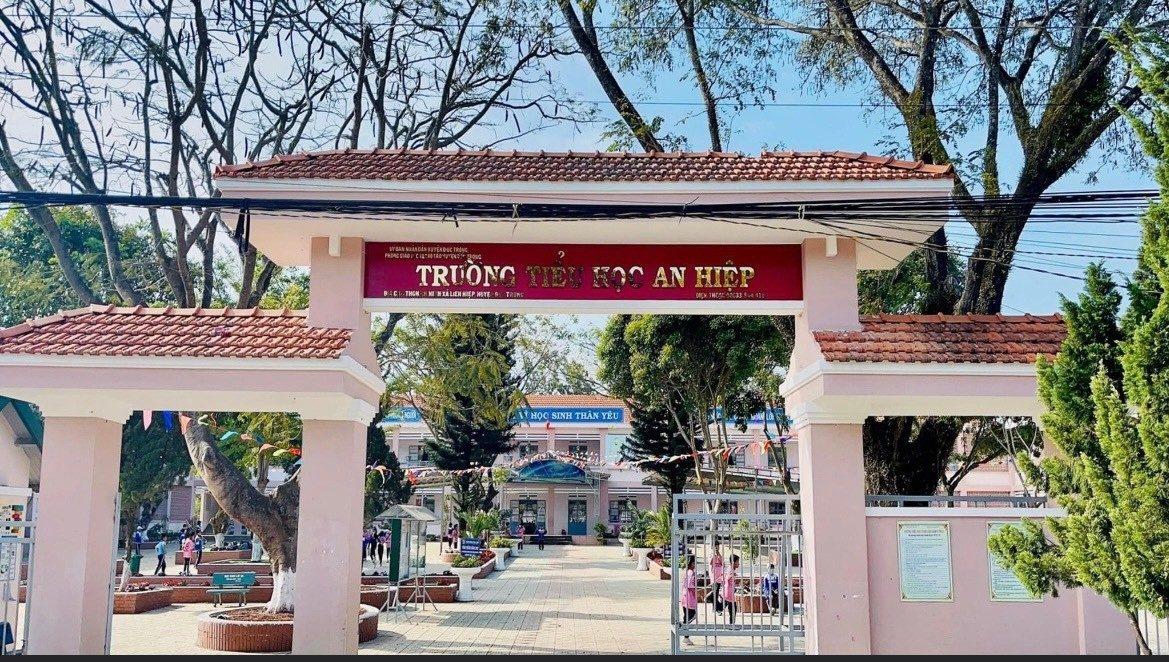 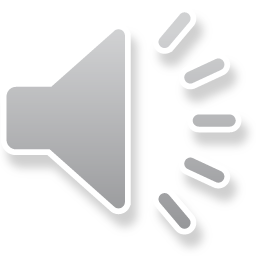 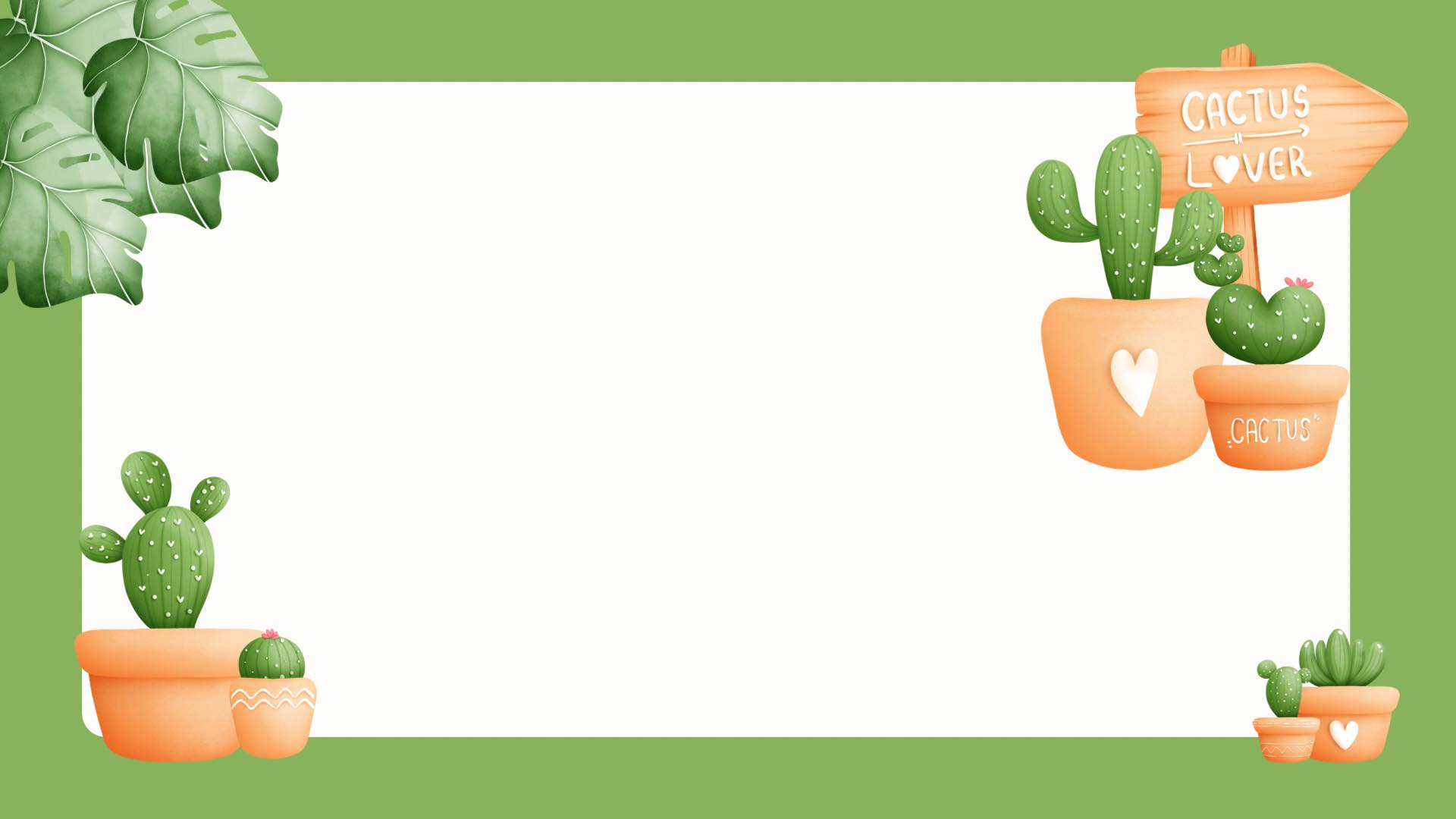 Thứ sáu ngày 27 tháng 10 năm 2023
HOẠT ĐỘNG TRẢI NGHIỆM
Chủ đề Truyền thống trường em
Sinh hoạt lớp
3. Sinh hoạt theo chủ đề: Truyền thống trường em
*Kể về truyền thống trường em .
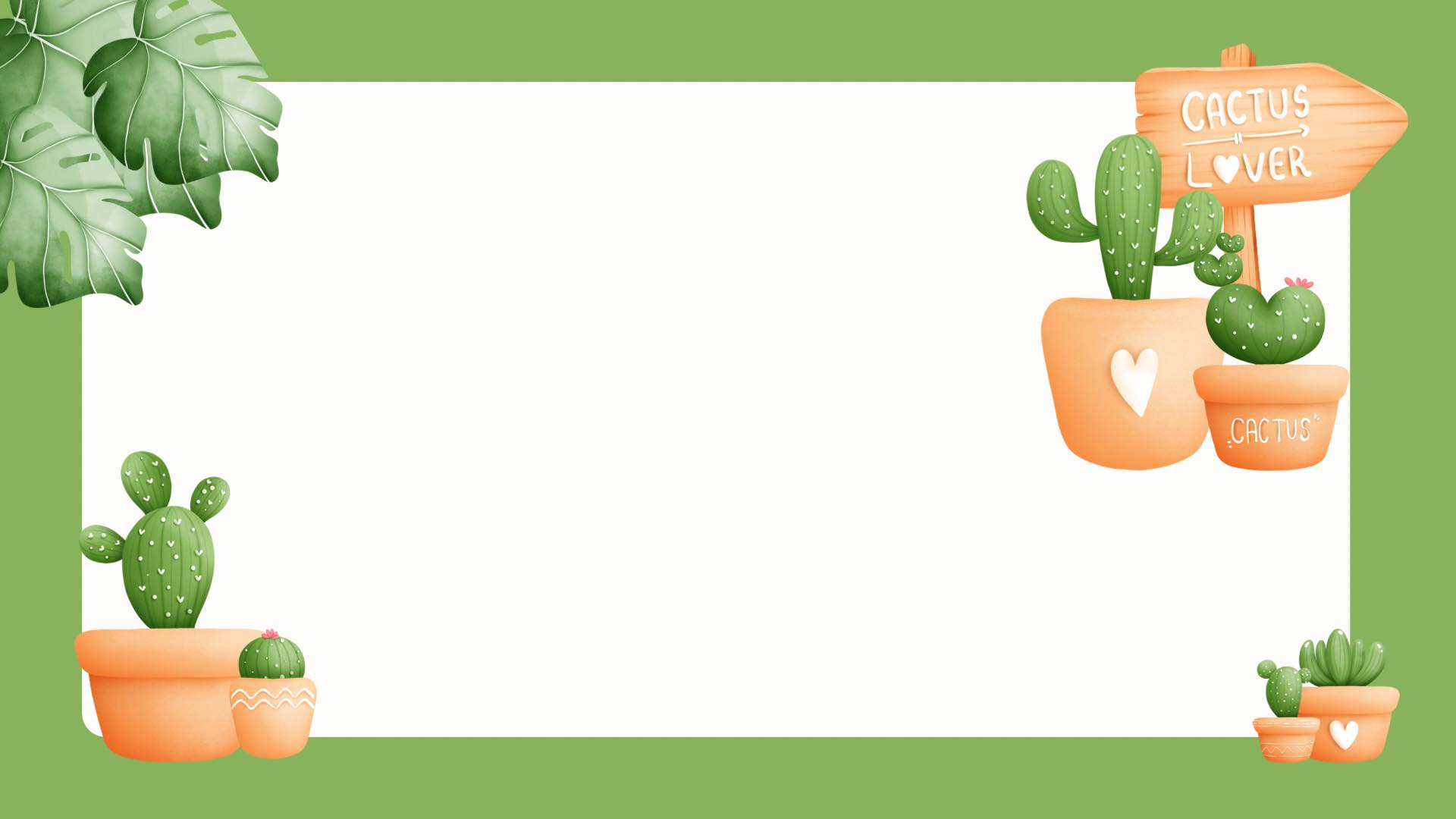 Thứ sáu ngày 27 tháng 10 năm 2023
HOẠT ĐỘNG TRẢI NGHIỆM
Chủ đề 3 . Truyền thống trường em
Sinh hoạt lớp 
GDĐP:Khám phá làng dệt thổ cẩm của người Cơ-ho
3. Sinh hoạt theo chủ đề: Truyền thống trường em
*	Làm thiệp chúc mừng
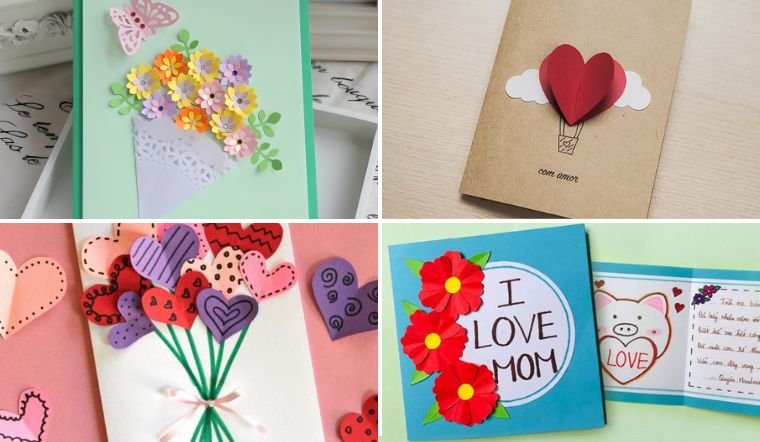 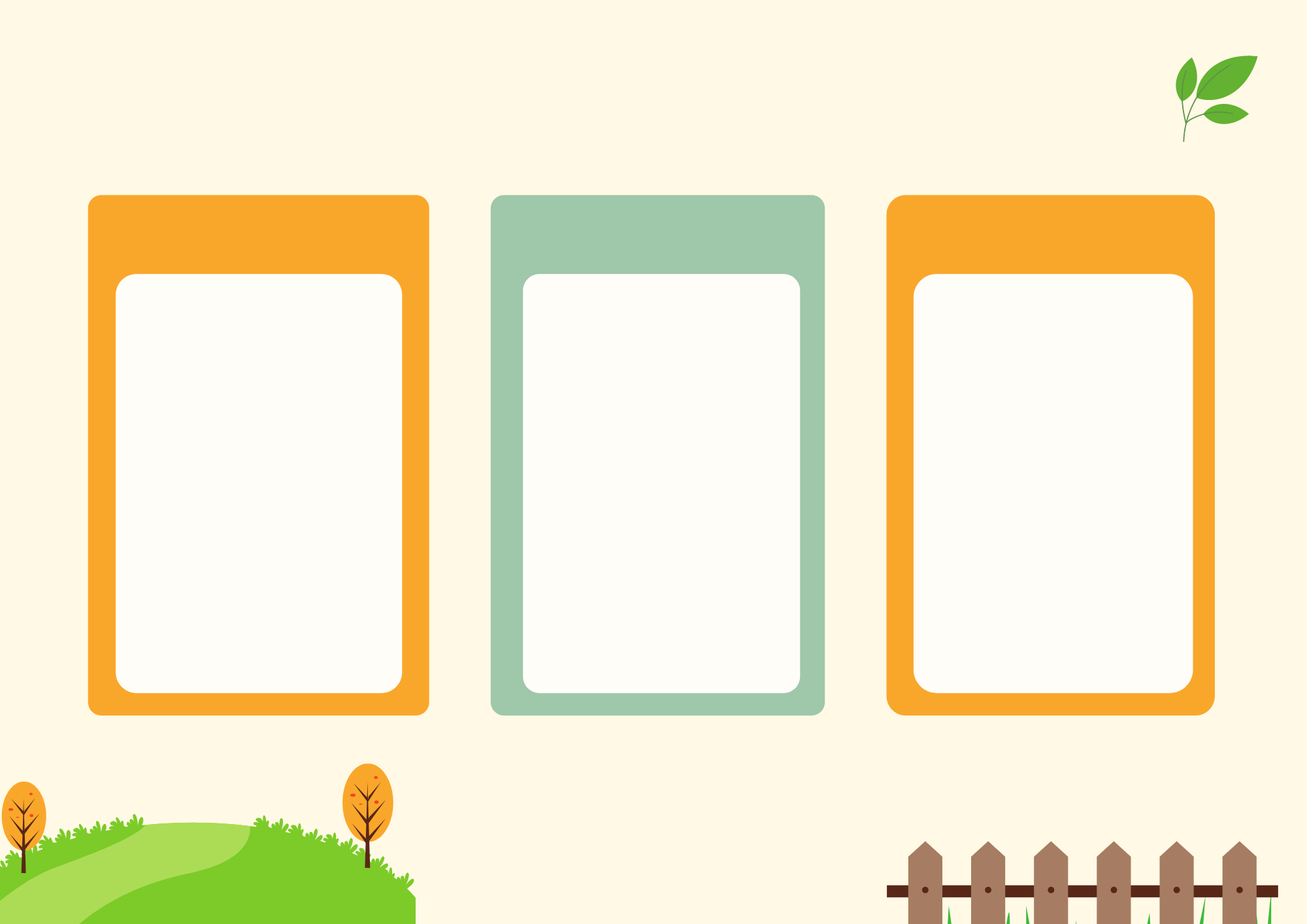 ĐÁNH GIÁ
Em không thân thiện với bạn bè
Em ít thân thiện với bạn bè
Em luôn thân thiện với bạn bè
- Cá nhân tự đánh giá
- Nhóm đánh giá
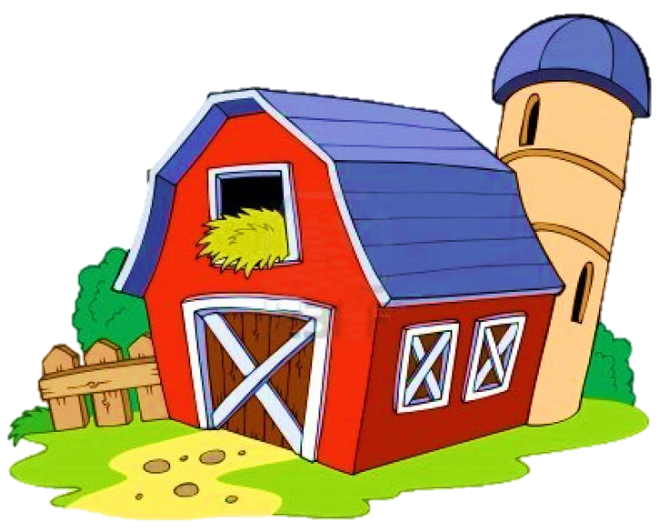 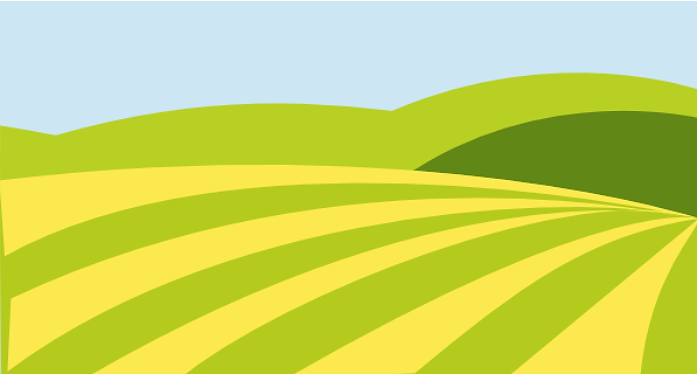 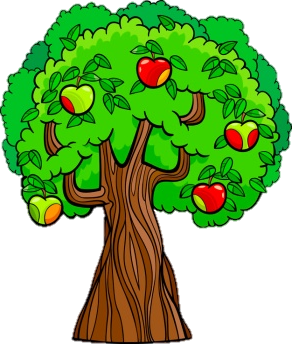 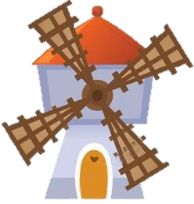 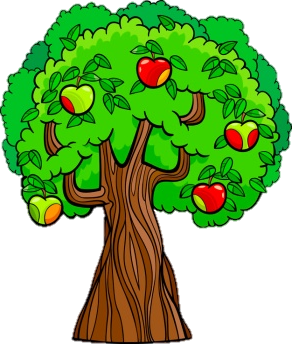 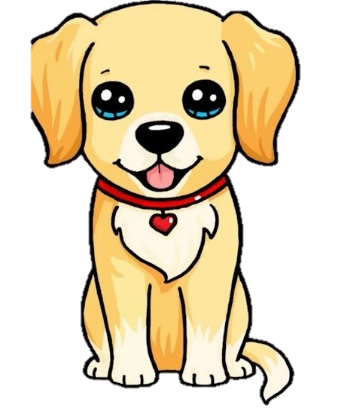 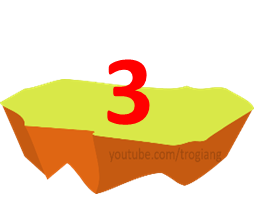 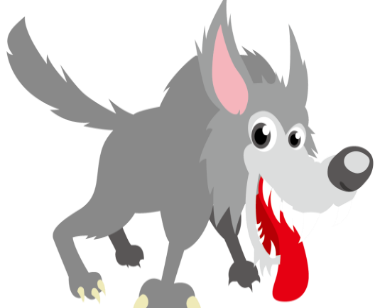 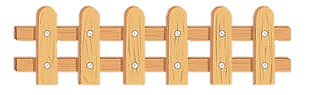 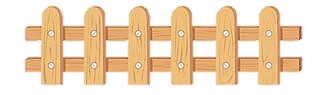 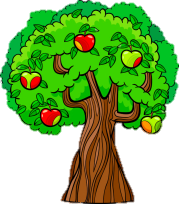 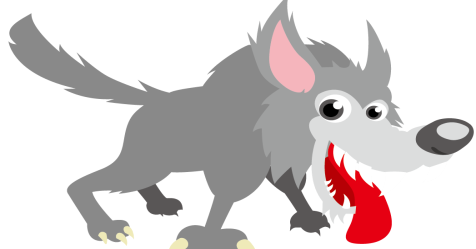 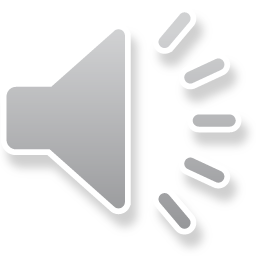 Giờ học đến đây đã kết thúc, kính chúc quý thầy cô mạnh khỏe, hạnh phúc. Chúc các em chăm ngoan, học giỏi !
Thứ sáu ngày 27 tháng 10 năm 2023
HOẠT ĐỘNG TRẢI NGHIỆM
Sinh hoạt lớp. Truyền thống trường em
I. Sinh hoạt lớp
II. Giáo dục địa phương
III. Sinh hoạt  chủ đề: Truyền thống trường em
Thứ sáu ngày 27 tháng 10 năm 2023
Hoạt động trải nghiệm 
Chủ đề 3:Truyền thống trường em
Sinh hoạt lớp 
GDĐP:Khám phá làng nghề dệt thổ cẩm của người Cơ-ho
1. Sinh hoạt lớp
Lớp trưởng  báo cáo hoạt động của lớp trong tuần vừa qua
Tổ trưởng báo cáo hoạt động của tổ trong tuần vừa qua
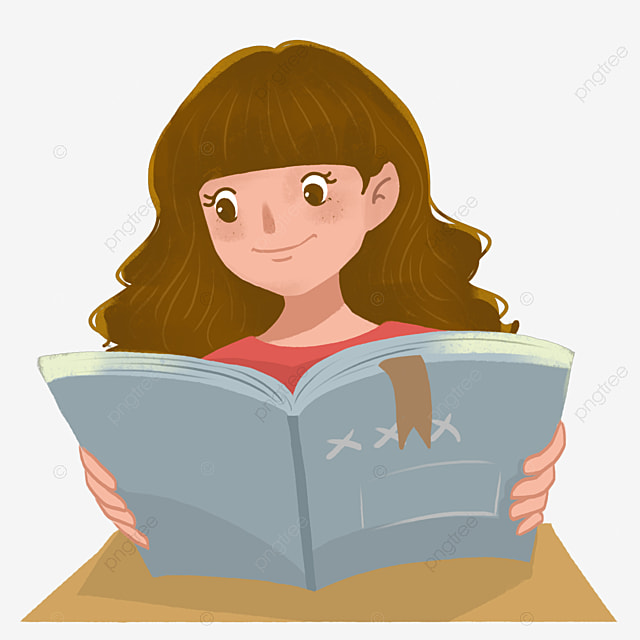 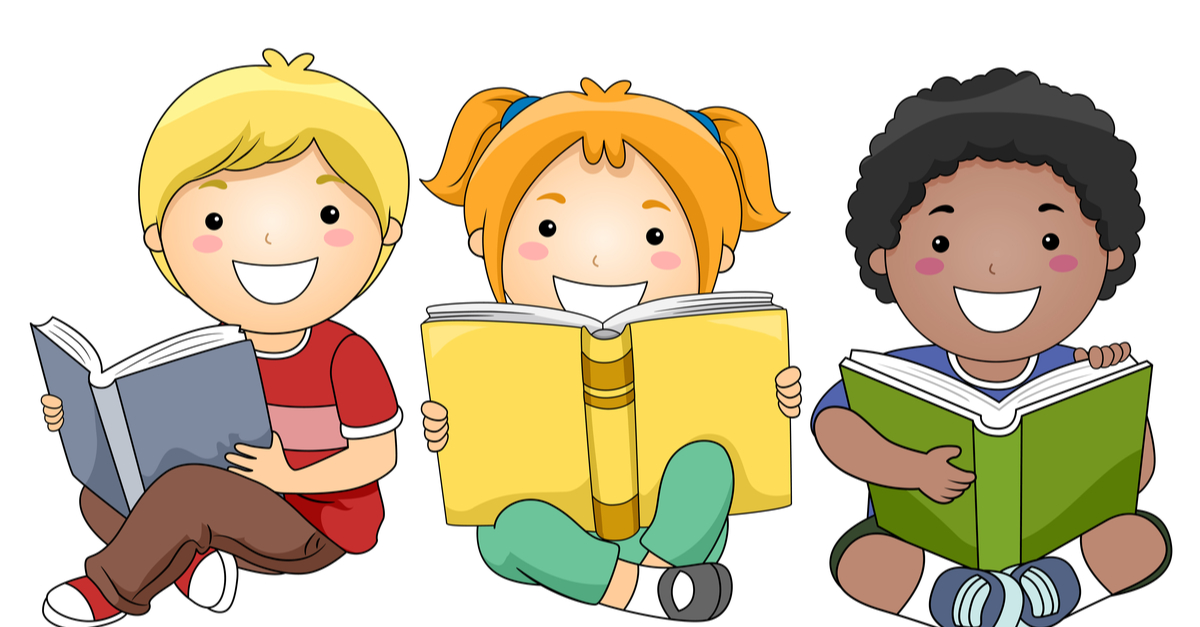 VẬN DỤNG
Thứ sáu ngày 27 tháng 10 năm 2023
HOẠT ĐỘNG TRẢI NGHIỆM
Chủ đề 3:Truyền thống trường em
GDĐP:Khám phá làng nghề dệt thổ cẩm
 của người cơ-ho
*. Kế hoạch tuần 9
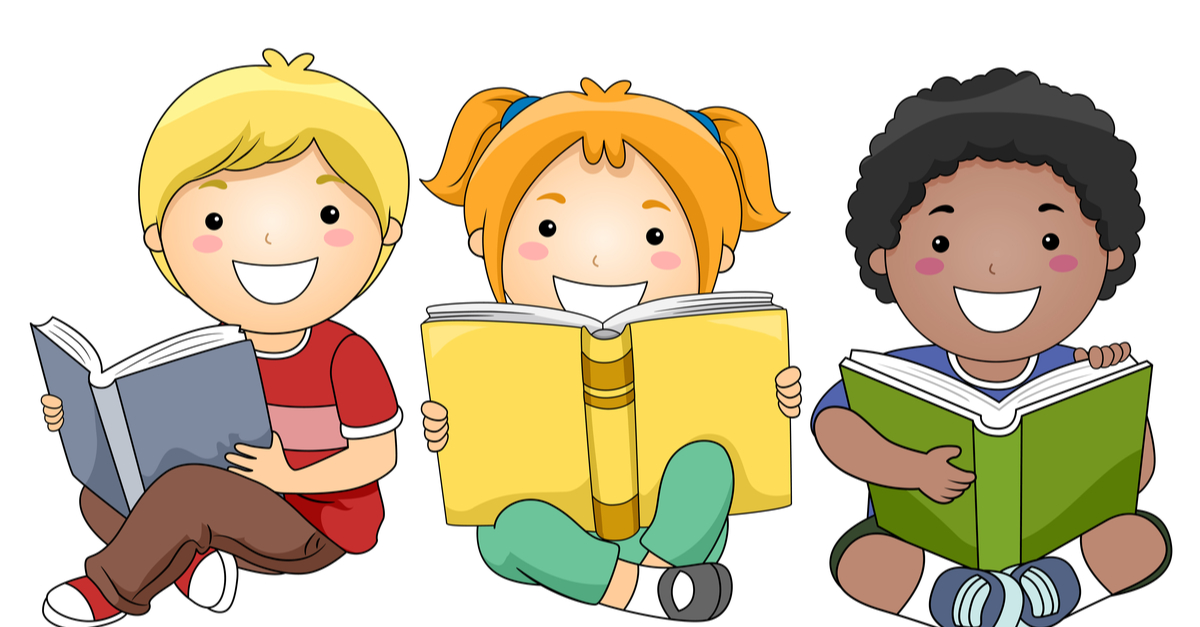 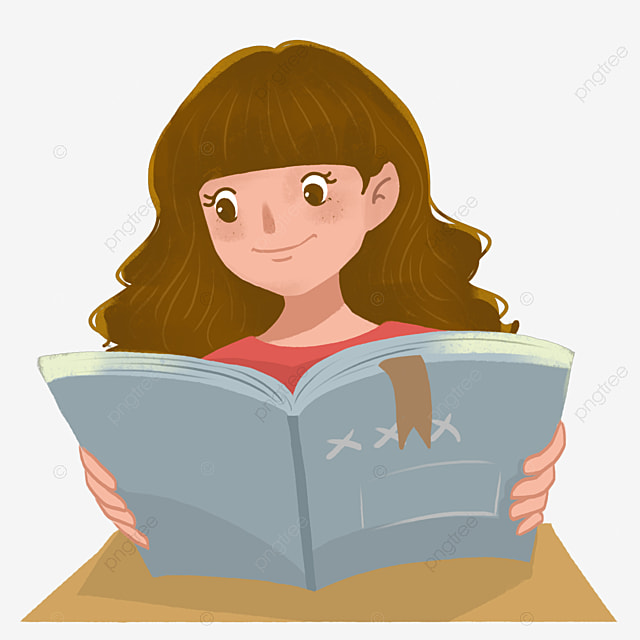 Thứ sáu ngày 27 tháng 10 năm 2023
HOẠT ĐỘNG TRẢI NGHIỆM
Sinh hoạt lớp. Truyền thống nhà trường
I. Đánh giá hoạt động tuần 8
II. Kế hoạch hoạt động tuần 9
III. Sinh hoạt  chủ đề:Truyền thống nhà trường
CHÚC QUÝ THẦY CÔ VÀ CÁC EM VUI, KHỎE.
CHÀO TẠM BIỆT !
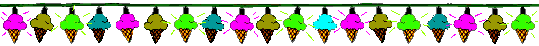 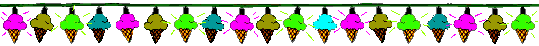 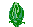 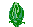 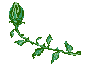 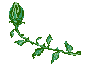 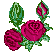 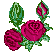 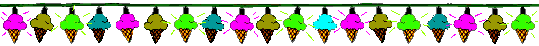 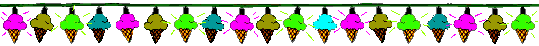 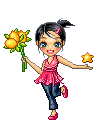 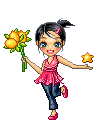 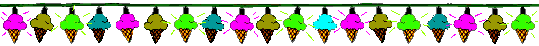 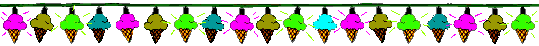 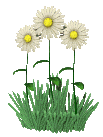 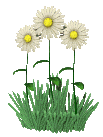 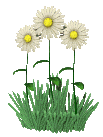 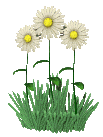 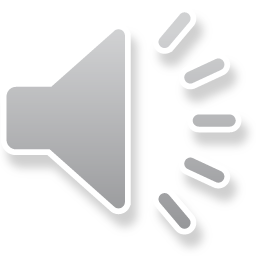 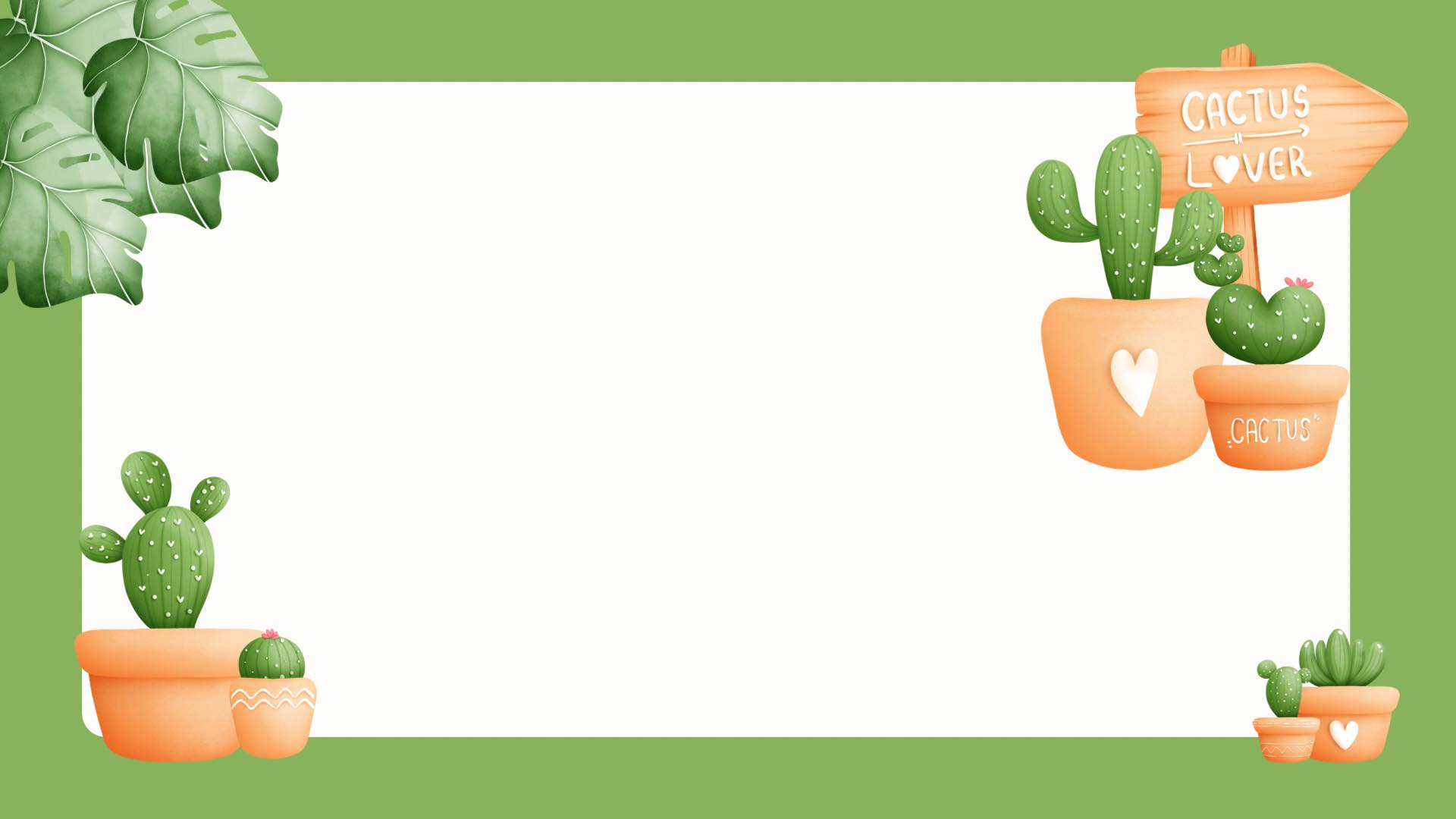 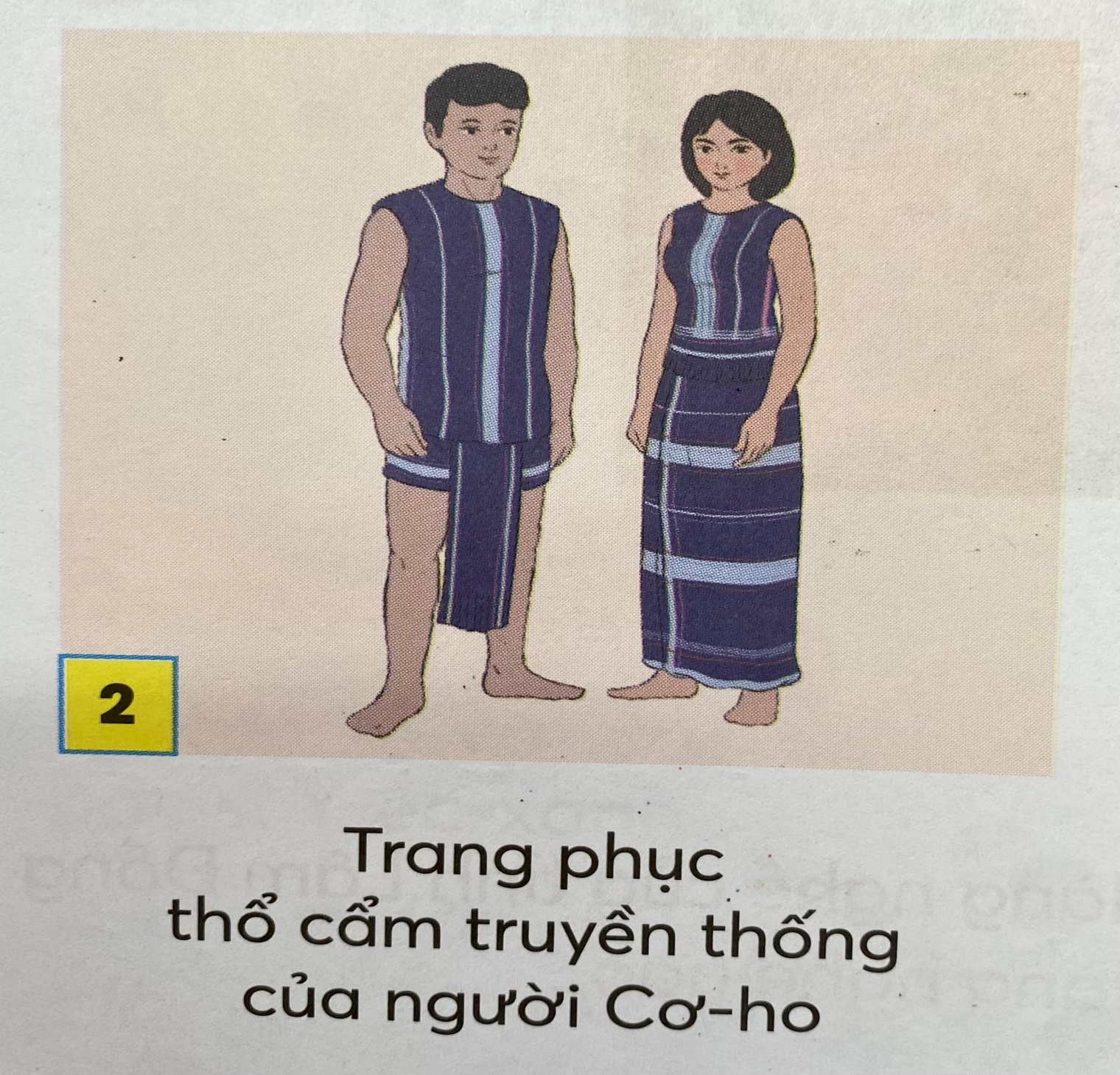 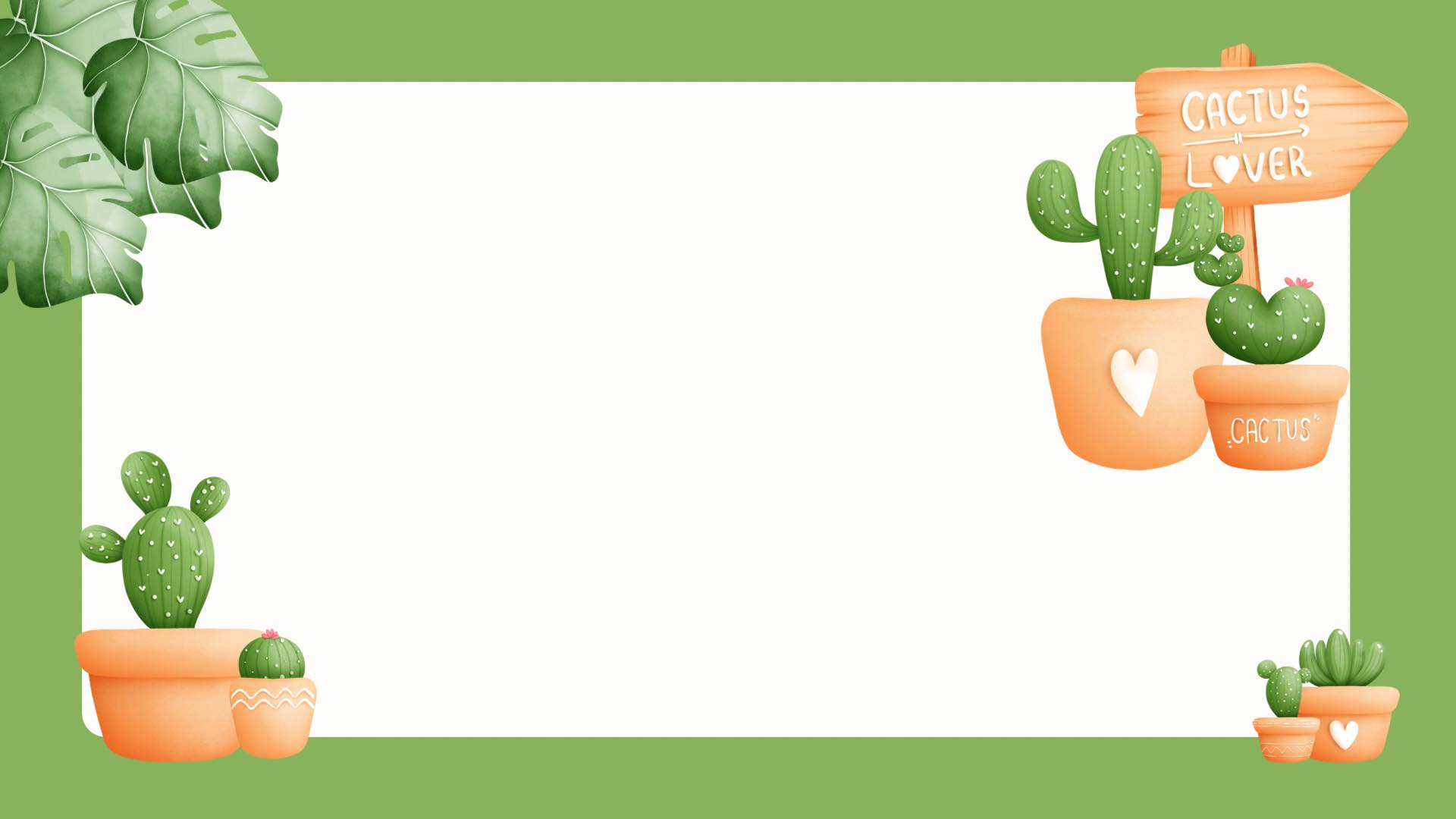 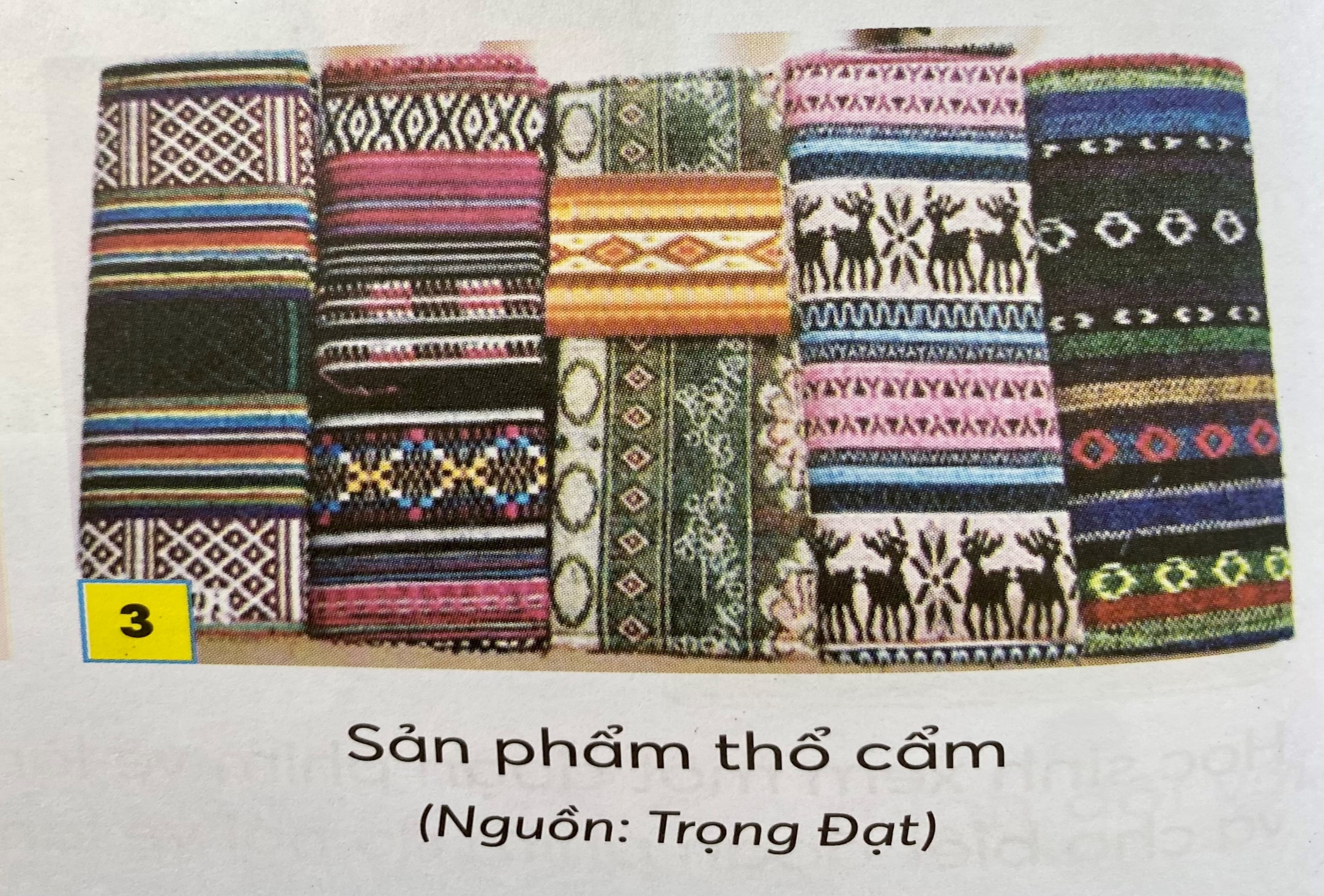 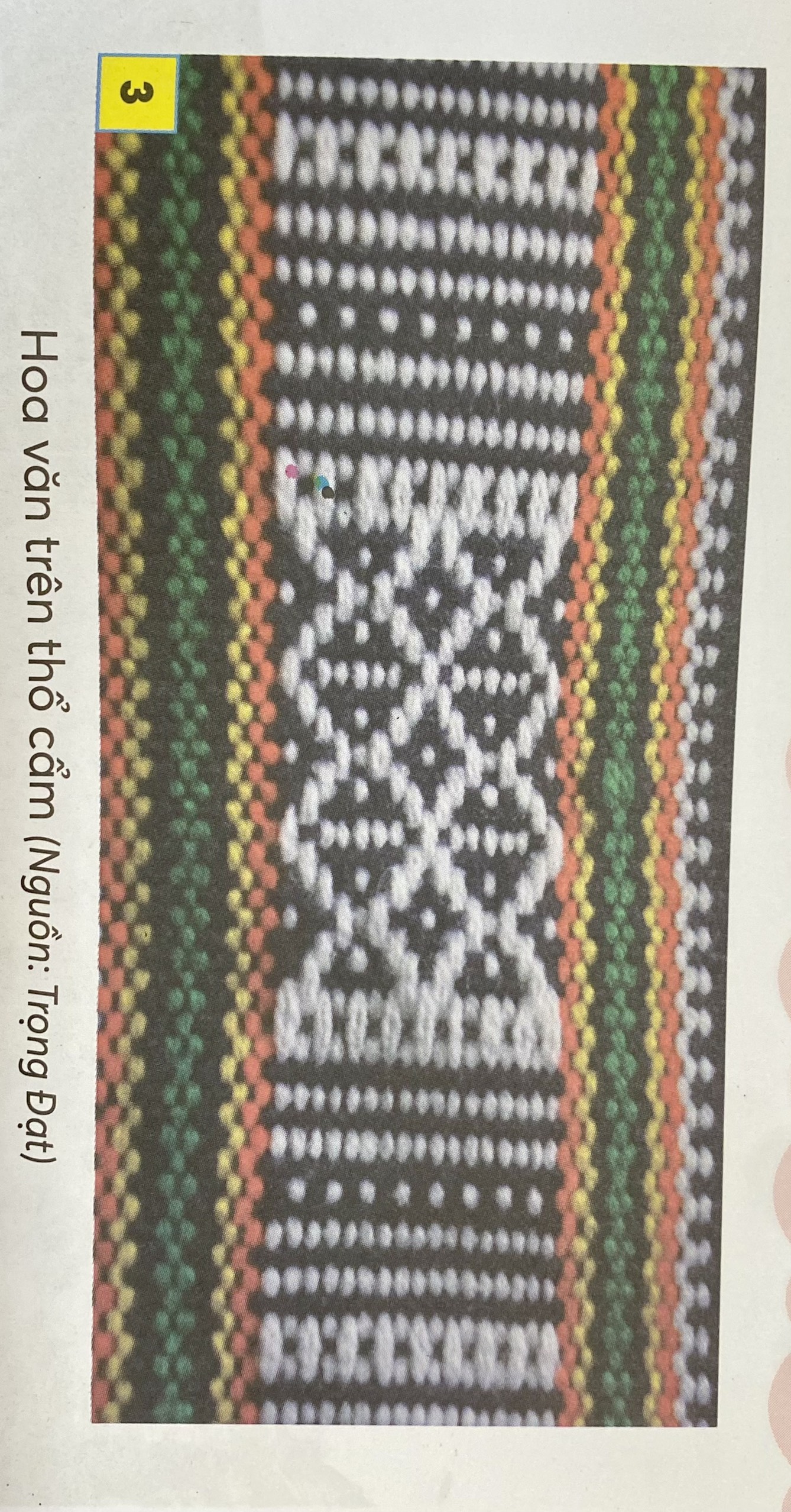 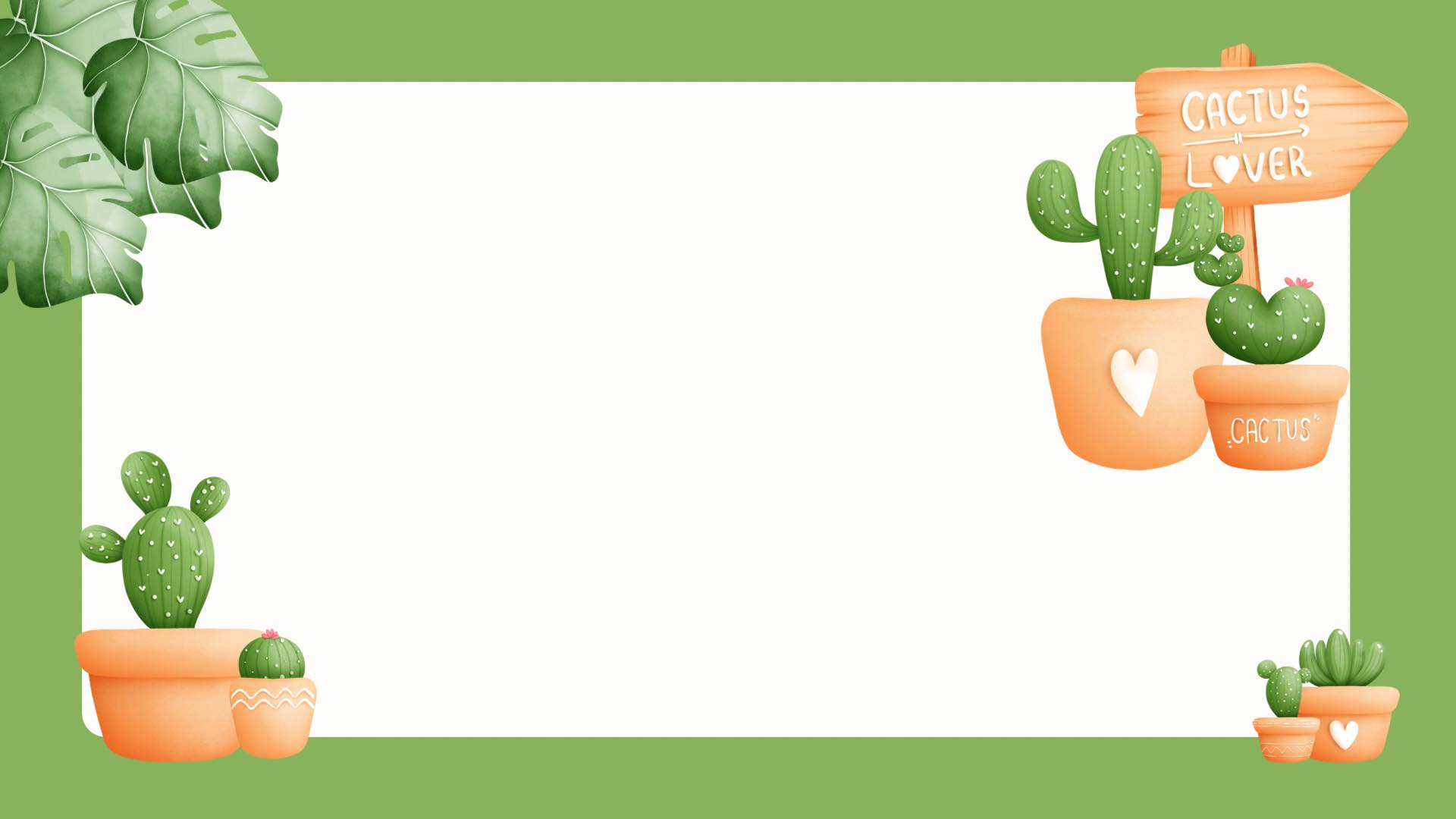